«Риторика Древней Греции и Рима»)
Преподаватель Воронежского музыкального колледжа им. Ростроповичей- Бобрышева Н.И.
Ораторское искусство
Родиной красноречия считается  Эллада. В городах – государствах Эллады создавалась особая атмосфера для рассвета красноречия.
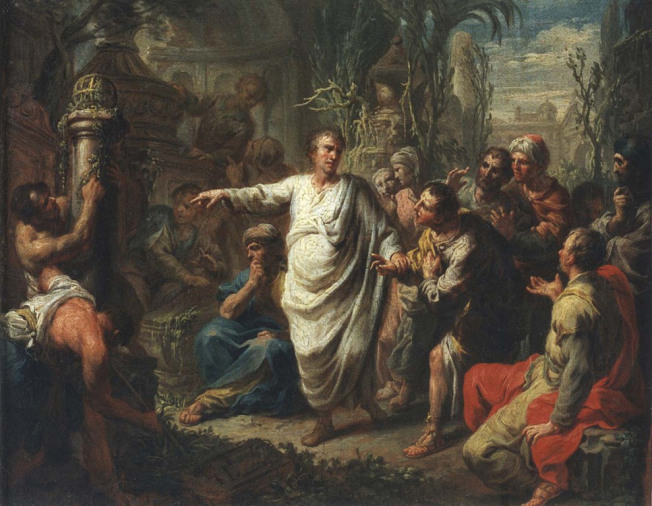 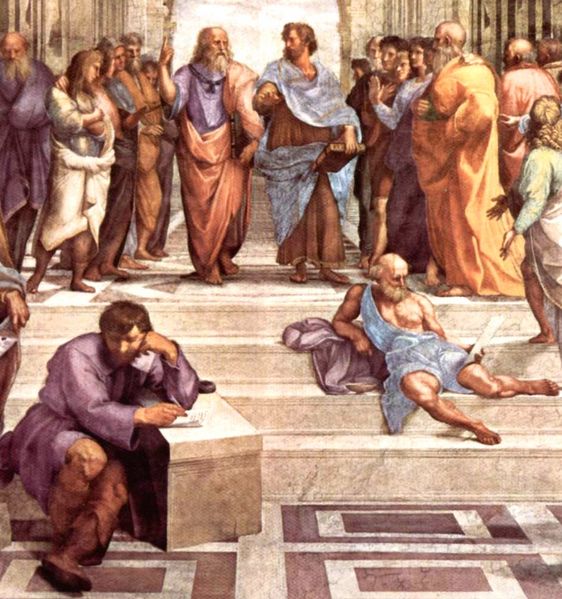 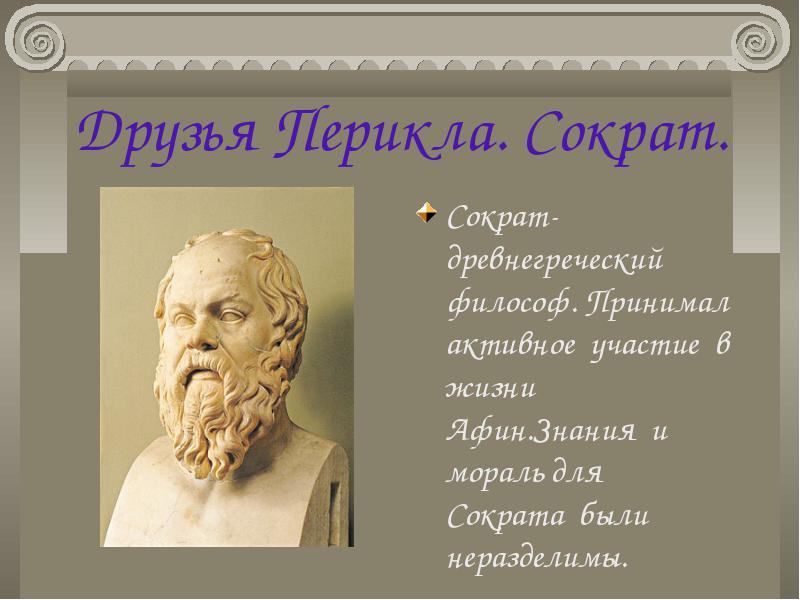 Платон
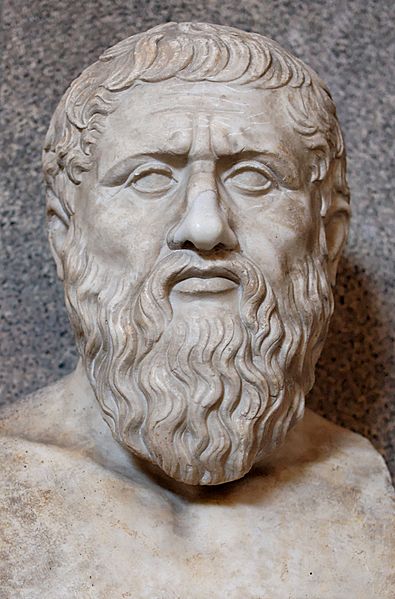 «Герой рождается среди сотни, 
мудрый человек есть среди тысячи, 
но совершенного можно
 не найти и среди сотни тысяч.»
«Хороший человек — тот, кто 
способен платить другому добром.»
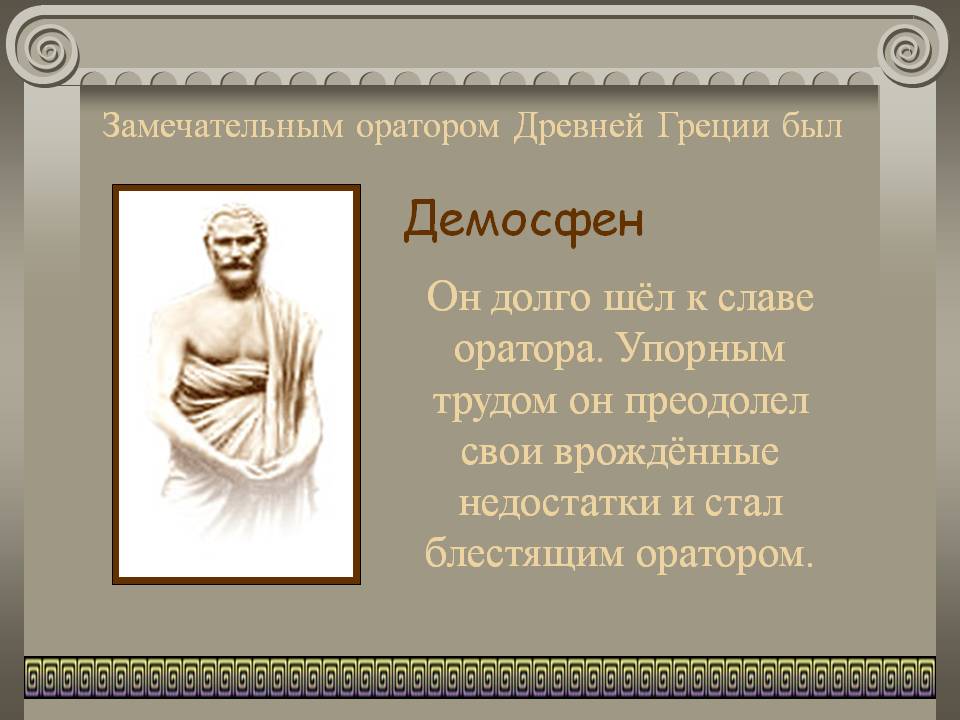 ».  Демосфен
Цицерон оратор, политик, писатель
«Хороший человек — тот, кто 
способен платить другому добром.»
«И в этом, несомненно, та высшая 
и божественная мудрость — глубоко 
понять и изучить дела человеческие, 
не удивляться ничему, что случилось,
 и ничто не считать невозможным 
до того, как оно произойдет.»
«Справедливость без мудрости 
значит много, мудрость без 
справедливости не значит ничего.»
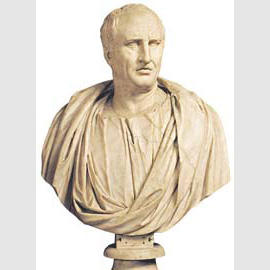 Квинтилиан - знаменитый римский оратор, автор обширного сочинения в 12 книг по риторике Древней Греции и Рима
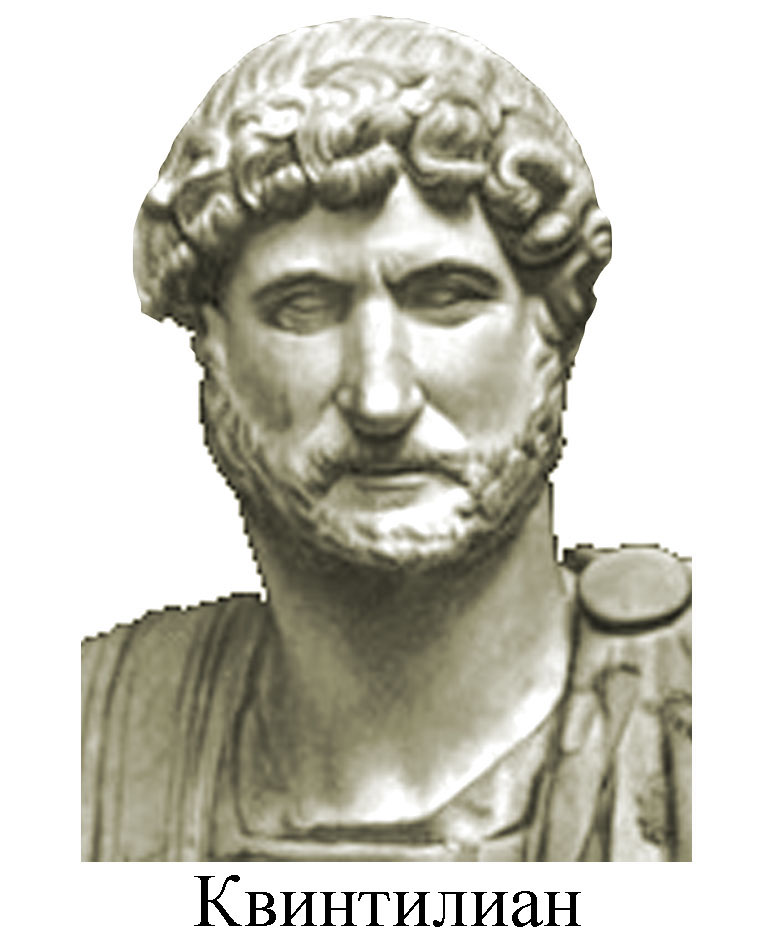 Грамматик не может быть совершенным без неко-торого понятия о музыке,
поскольку он должен объяснять звуки и размеры.
Музыка неотделима от 
вещей божественных.
Риторика продолжала жить и в средние века. В XX веке риторика входит в науку о речевом воздействии, т.е. об эффективном публичном выступлении.
Ещё древние считали, что любой текст публичного выступления имеет свою структуру.